Title IX: Past, Present, and Future October 16, 2014 Jesh Humphrey & Sarah EdwardsOffice of Legal Affairs
Chronology of Title IX
1964:  Title VII of the Civil Rights Act of 1964 is enacted, prohibiting discrimination in employment based on race, color, sex, national origin, or religion. Title VI of this Act prohibits discrimination in federally assisted programs—including education programs—on the basis of race, color and national origin, but not on the basis of sex.

1970:  Congress holds first hearings on sex discrimination in higher education.

1972:  Title IX of the Education Amendments of 1972 is enacted, prohibiting discrimination on the basis of sex in all federally funded education programs and activities.
Text of Title IX
“No person in the United States shall, on the basis of sex, be excluded from participation in, be denied the benefits of, or be subjected to discrimination under any education program or activity receiving Federal financial assistance,” except:
Religious institutions
Military institutions
Historically single-sex institutions
Fraternities/Sororities
Note: no mention of sports
Implementation of Title IX
1972:  President Nixon directs the Department of Health, Education and Welfare (HEW) to create implementing regulations.

1974:  Freaking Out, Part 1 - Tower Amendment and Javits Amendment introduced, NCAA rallies for congressional support.

June, 1975:  HEW issues, and President Ford signs, Title IX regulations.
June - July, 1975:   Freaking Out, Part 2 - Multiple resolutions submitted to disapprove regulations, Tower Amendment re-introduced, other revenue sport legislation introduced.
July, 1975:  Regulations become effective.
[Speaker Notes: Tower Amendment:  proposed by Senator John Tower, would have exempted revenue-producing sports from Title IX compliance
Javits Amendment:  proposed by Senator Jacob Javits, stating that the HEW must include “reasonable provisions considering the nature of particular sports” was adopted in its place.

Senator Jesse Helms was among many senators and congressmen who proposed resolutions to disapprove the resolutions.  All resolutions died in committee.  One House bill was proposed to allow all money generated by a particular sport to stay within that sport.]
Interpretation/Litigation of Title IX
1976:  NCAA lawsuit against HEW is dismissed.

1977:  2d Cir. Court of Appeals rules that sexual harassment is sex discrimination under Title VII; Tower Amendment re-introduced.

1979:  HEW issues “Title IX and Intercollegiate Athletics” Policy Interpretation
[Speaker Notes: NCAA lawsuit was based on idea that athletics do not specifically receive federal funds, and therefore federal government was regulating an area not permitted under the statute]
Athletics and Title IX
Addresses three major areas of historical gender inequity within intercollegiate athletics:
Athletic scholarships
Athletic program components
Participation opportunities

“Effectively accommodate the interests and abilities of both sexes,” the “three-prong test”:
Proportionality
Program expansion
Full and effective accommodation
[Speaker Notes: proportionality in the distribution of athletic scholarships (number of athletes of each gender divided by dollars available – strict proportionality)
equity in the quality of components of athletic programs
equipment, supplies, scheduling of games and practice times, travel arrangements, medical and training support, practice and competition facilities
Equity in participation opportunities.

Prong 1:  Compliance requires measuring the percentage of enrolled undergraduates by sex, comparing the result to the percentage of student-athletes by sex, and ensuring that the two are “substantially proportionate.”   Somewhat less than “strict proportionality.”
Prong 2:  Considers historical AND continuing efforts.  
Historical:
The institution’s record of adding intercollegiate teams, or upgrading teams to intercollegiate status, for the underrepresented sex;
The institution’s record of increasing the numbers of participants in intercollegiate athletics who are members of the underrepresented sex; and
The institution’s affirmative responses to requests by students or others for addition or elevation of sports. 
Continuing:
The institution’s implementation of a nondiscriminatory policy or procedure for requesting the addition of sports (including the elevation of club or intramural teams) and the effective communication of the policy or procedure to students; and
The institution’s current implementation of a plan of program expansion that is responsive to developing interests and abilities. 
Prong 3:  Survey is no more (issued in 2005, rescinded in 2010), but schools rely on this
Is there an unmet interest in a particular sport? – surveys, interviews, requests, etc.
Is there sufficient ability to sustain a team in that sport? – opinions of coaches, participation in club sports and intramurals
Is there a reasonable expectation of competition for the team? – geography and conference]
Athletics and Title IX
From its inception to 2011, collegiate athletics dominated the Title IX landscape/discussion:
1980:  Federal education responsibilities transferred from HEW to Department of Education.
1984:  Supreme Court rules that Title IX applies only to the specific programs within an institution that receive targeted federal funds.
1988:  Congress passes Civil Rights Restoration Act over President Reagan’s veto.
Office for Civil Rights issues further guidance for administrators in 1990, 1996, 1998, 2003, 2005, and 2010.
[Speaker Notes: 1984 Supreme Court case:  Grove City v. Bell, decision effectively eliminated Title IX coverage of most athletics programs and other activities and areas of schools and colleges not directly receiving federal funds.

CRRA restores Title IX coverage to all of an educational institution’s programs and activities if any part of the institution receives federal funds.]
Meanwhile…
To little fanfare, the OCR begins to address student-on-student sexual harassment:
1997:  “Sexual Harassment Guidance: Harassment of Students by School Employees, Other Students, or Third Parties.”
1999:  Supreme Court rules that Title IX applies to student-on-student sexual harassment and that damages against school can be awarded.
2001:  “Revised Sexual Harassment Guidance”
[Speaker Notes: 1999 Supreme Court case:  Davis v. Monroe County Board of Education, Title IX covers student-on-student harassment and that damages are available if the school had notice of, and was deliberately indifferent to, the harassment. The Court holds that the harassment must be so severe, pervasive, and objectively offensive that it deprives the victim of the benefits of education. 

2001 guidance reaffirms in large part the compliance standards described in the 1997 Guidance and makes clear that standards set forth in the 1998 and 1999 Supreme Court rulings (Gebser and Davis) apply only to suits for damages, not to OCR’s enforcement or to suits for injunctive relief.]
Present
2011: OCR Dear Colleague Letter

2013:  Violence Against Women Reauthorization Act 

2014:  OCR Questions and Answers

2014:  White House Task Force Report called “Not Alone”
2011 DCL
Concepts from 2001 guidance:

Policy against sex discrimination
Grievance procedures for complaints
Title IX Coordinator
Student-on-student conduct
Responsible Employees
Prompt and equitable resolution
Criminal investigation separate

 In other words, “we really meant what we said!”
2011 DCL
New concepts:

Sexual violence
“Prompt” = 60 calendar days
Preponderance of the evidence
More detail/explanation
	- Title IX coordinator
	- training efforts
	- possible remedies
	- criminal investigations
Violence Against Women Act
Reauthorized in 2013

Campus Sexual Violence Elimination Act (Campus SaVE Act)

Requires:
Prevention and awareness programs for incoming students and new employees
Written information to victims of sexual assault, domestic violence, dating violence, and stalking
Certain procedural protections – advisor of choice, fair and impartial process, trained investigators and hearing panel members, etc.
Violence Against Women Act
Codified much of the 2011 DCL

Congress specifically chose to leave the standard of evidence silent

Competing perceptions:
Some people think universities do not care about these issues and only want to protect their reputations 
Others are concerned that universities are stepping too far into criminal/police work
2014 Questions & Answers
More leeway to respect confidentiality

More emphasis on training

Other populations – same sex relationships, international students, student with disabilities, etc.

Clarification – Take Back the Night, Resident Advisors, 60-day timeframe, etc.
2014 Not Alone report
White House task force
20 pages (but links to other resources)
Encourages:
More transparency from Dept. of Education
Campus climate surveys (with toolkit)
Better prevention (including http://www.whitehouse.gov/1is2Many) 
More control for survivors
Model protocols and policies
Future
McCaskill report (July 2014) – “many institutions are failing to comply with the law and best practices in how they handle sexual violence among students”

Three federal bills pending:
Campus Accountability and Safety Act (CASA)
Survivor Outreach and Support (SOS) Campus Act
Hold Accountable and Lend Transparency (HALT) Act

State legislation
Federal bills
CASA
Specially-trained confidential advisor(s) for victims
MOU with law enforcement
Campus climate surveys (public results)
Partnerships with community organizations
Amnesty for drug/alcohol violations

SOS Campus Act
Independent advocate for victims

 HALT Act
Response
OCR investigations
71 institutions under investigation

Pendulum swing
Some media attention on accused students
Lawsuits by accused students
	- Not afforded due process
	- Administrators rushed to judgment
Harvard law professors’ letter

State legislation
Open issues
Does the “preponderance of the evidence” standard satisfy due process?

Will the pendulum eventually come to rest in the center, or will it continue to swing?

What will happen when a new administration arrives in DC (Jan. 2017)?
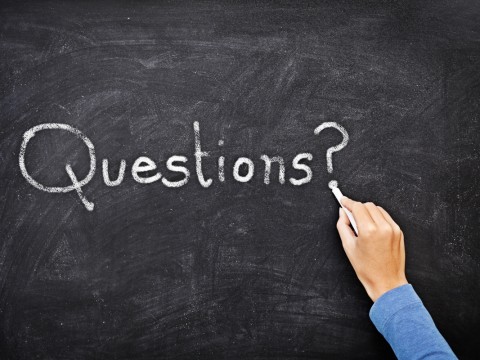 Questions